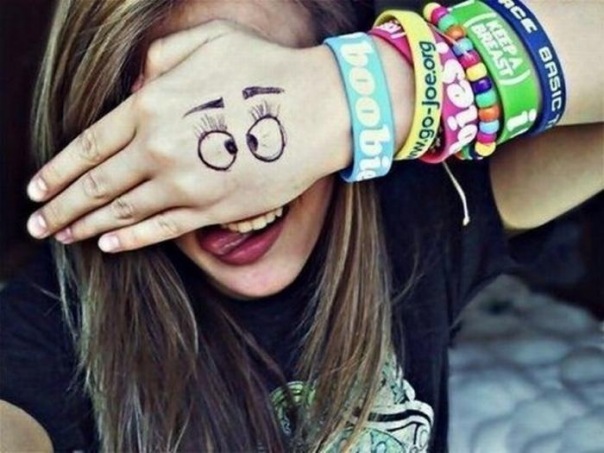 Социальная одарённостьПодготовила: Приходько ЛюдмилаРябченко Елена
Социальная одарённость ― это исключительная способность устанавливать зрелые, конструктивные взаимоотношения с другими людьми.
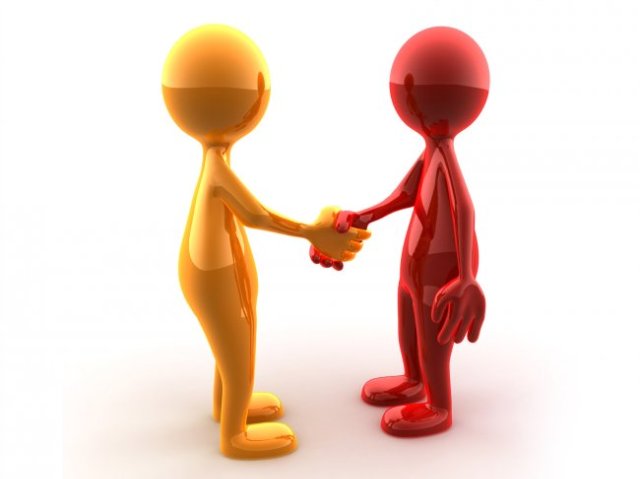 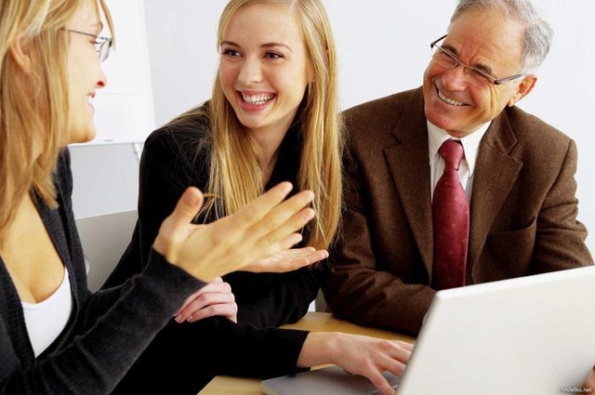 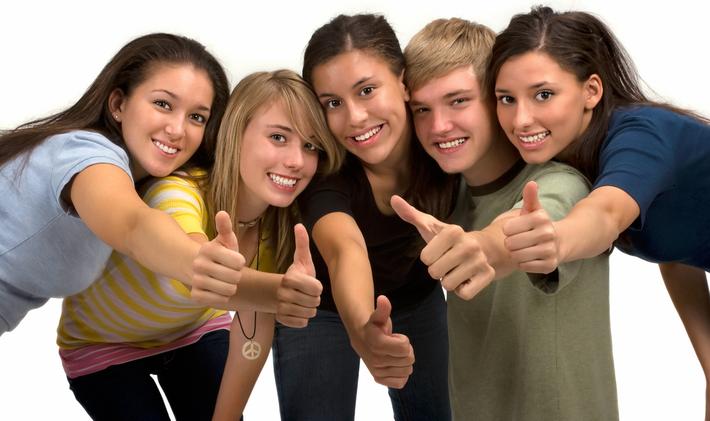 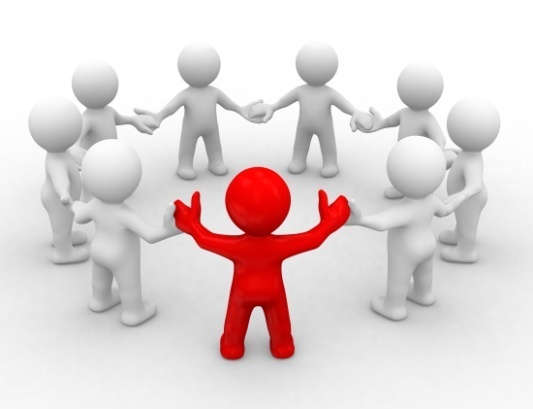 Социальная одарённость↓             ↓           ↓
лидерская одаренность
организаторские способности
социальный интеллект
структурные элементы социальной одаренности
•социальная перцепция, 
•просоциальное поведение, 
•нравственные суждения, 
•организаторские умения и т.д.
Социальная одаренность предполагает способности понимать, любить, сопереживать, ладить с другими, что позволяет быть хорошим педагогом, психологом, социальнымработником.
Характерные черты, присущие людям, одаренным в социальном отношении:
– занятость в различных общественных мероприятиях, – восприятие их как арбитров или как "определителей политики" в группе,  – отношение к сверстникам и к старшим как к равным,  – сопротивление неискренним, искусственным или покровительственным отношениям и т.п.
По определению, лидерские умения являются в основном межличностными и включают гибкость, открытость, организационные умения. Лидерство требует наличия таких личностных черт, как самоуважение, высокие нравственные качества, зрелое эмоциональное развитие.
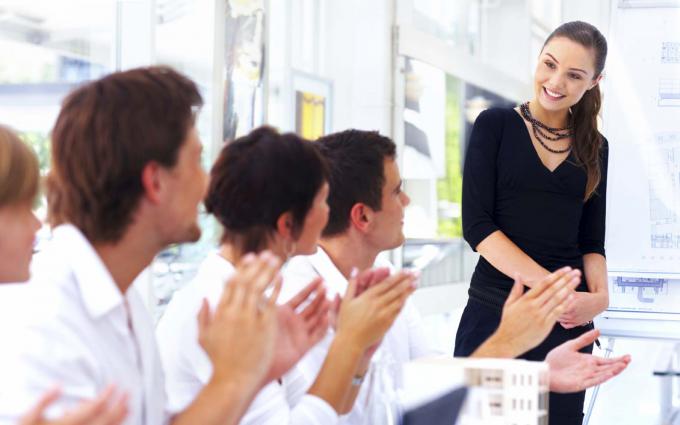 Исследователями отмечается, что проявления и черты лидерства можно заметить уже у дошкольников и младших школьников.
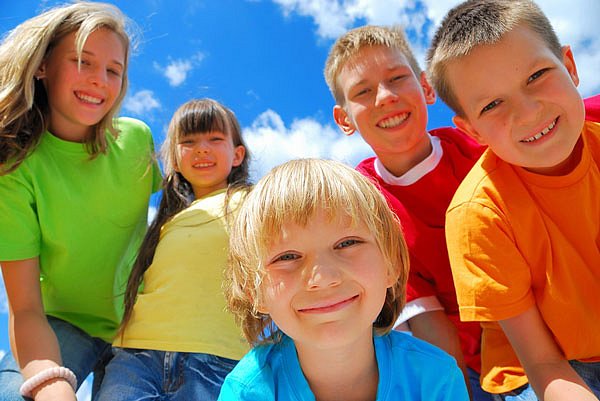 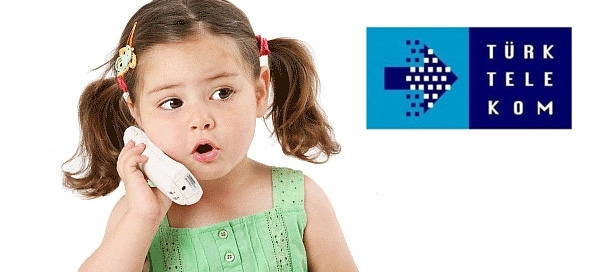 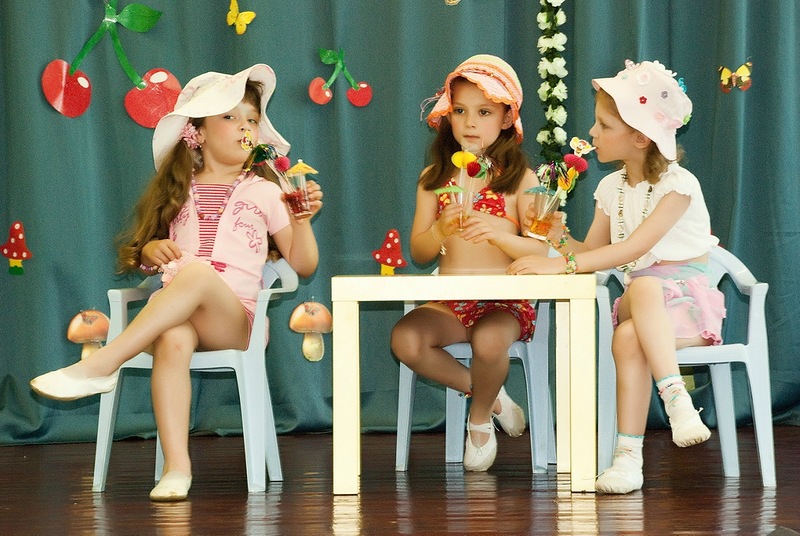 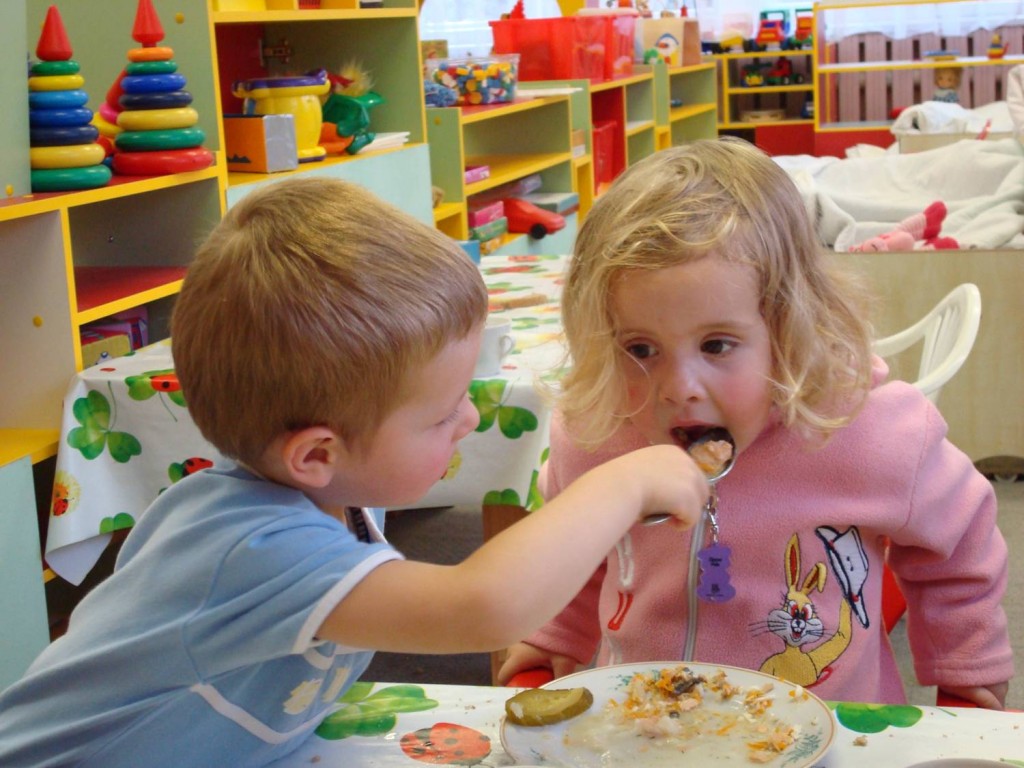 Общее черты определений лидерской одаренности :
·     Интеллект выше среднего;·     Умение принимать решение;·     Способность иметь дело с абстрактными понятиями, с планированием будущего, с временными ограничениями;·     Ощущение цели, направления движения;·     Гибкость, приспосабливаемость;·     Чувство ответственности;·     Уверенность в себе и знание себя;·     Настойчивость;·     Энтузиазм;·     Умение ясно выражать мысли;
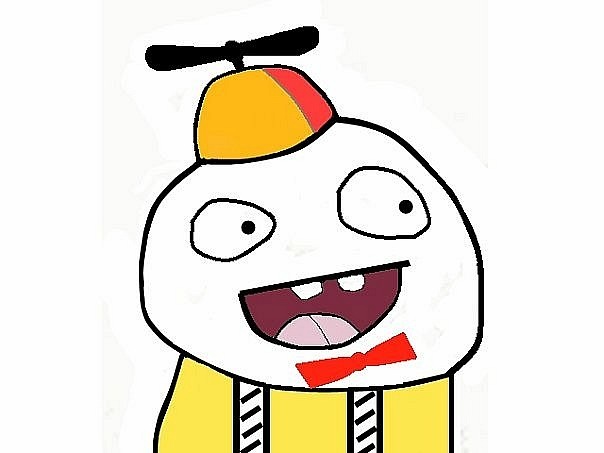 Конец…